Completing a Manure Management Plan Workshop
Manure management plan summary – Rate tables
v.08.2018
[Speaker Notes: This module focuses on completing the Manure Management Plan Summary worksheet.  It illustrates the option of using the Manure Application Rate Tables included in “Land Application of Manure – Appendix 1”.

Facilitators should review and be familiar the guidance on pages 10-12 of “Land Application of Manure” and pages 1-4 in Appendix 1 – Manure Application Rate Tables.

Facilitators must be understand that the Manure Application Rate Tables option can only be used for the crop and manure type scenarios contained in Appendix 1 and the Supplement tables that have been developed.  For crops and manure types not included in the tables, double crops, and multiple manure applications in one growing season the tables option can not be used.  In those scenarios the Nutrient Balance Sheet option.  See the MMP NBS module.]
Manure Management Plan Summary (p.6)
This section must be completed if mechanically applying manure
List manure application rates by crop group
Summarized on the Manure Management Plan Summary
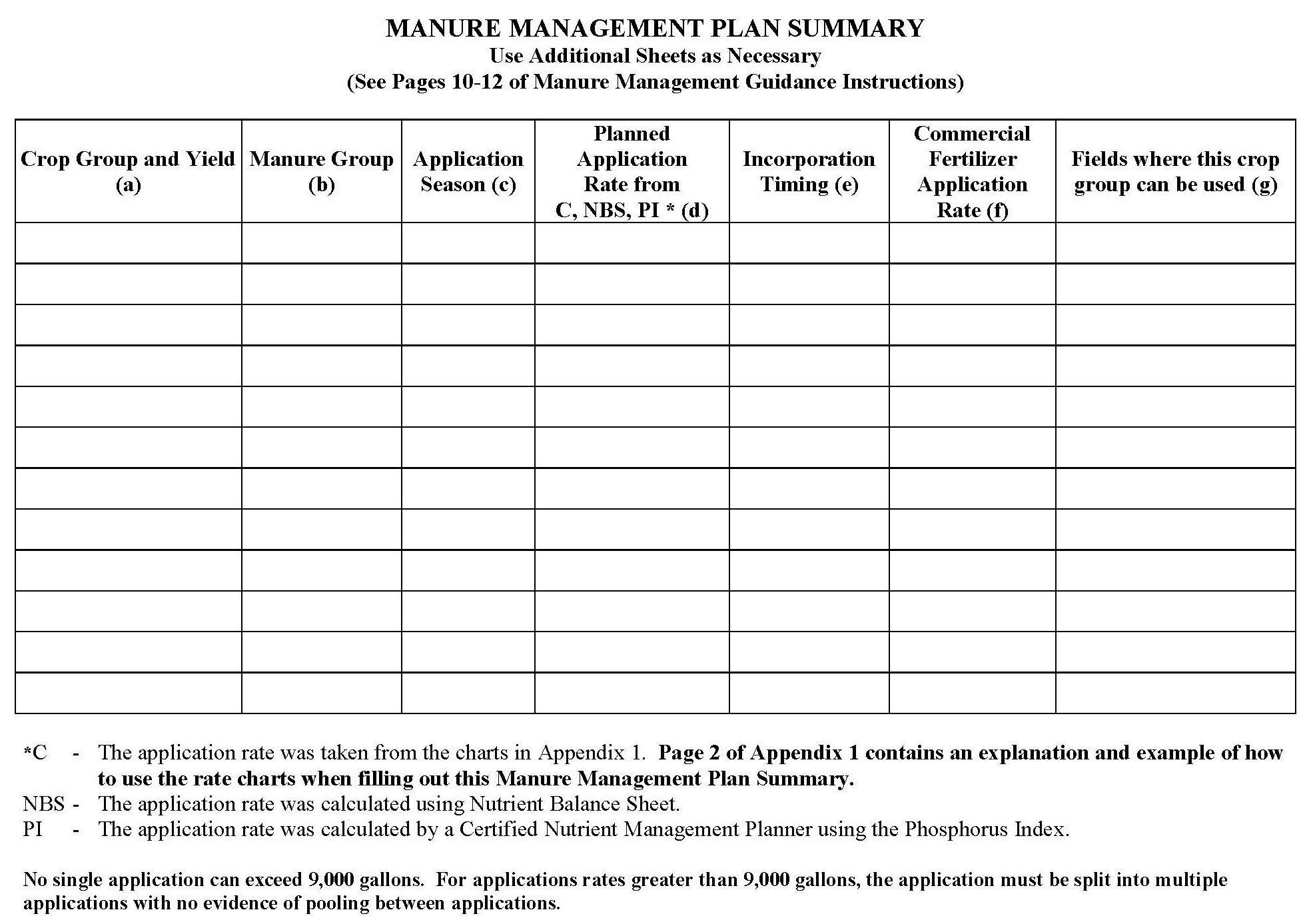 [Speaker Notes: At this point the farmers should have the blank Manure Management Plan Summary worksheet in front of them.  This is page 6 of the Manure Management Plan Workbook section.]
Determining Planned Application Rates
Before completing the “Planned Application Rates” column, 4 other columns must be completed
Crop Group and Yield
Manure Group
Application Season
Incorporation Timing

Different combinations of these factors will create multiple “crop group scenarios”
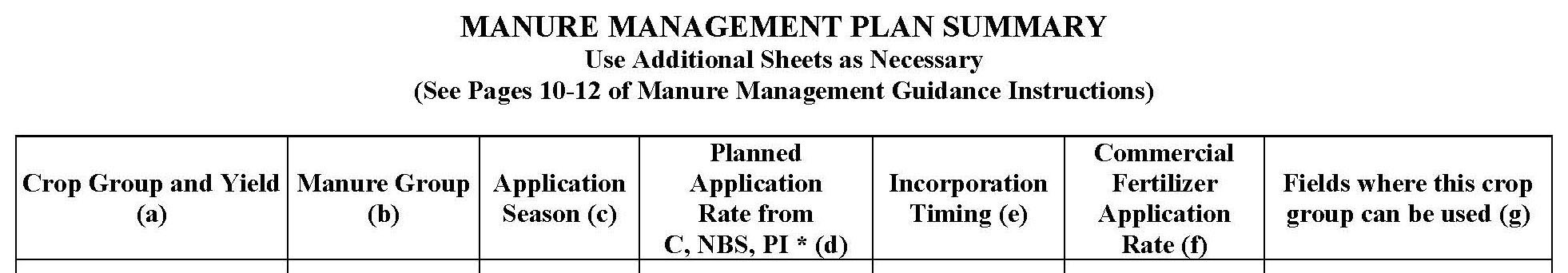 [Speaker Notes: The purpose of this and the following slides is to develop a list of crop scenarios that are determined by different combinations of crop/yield, manure group, manure application season, and applied manure incorporation timing.

Facilitators should become very familiar with these slides and the process and intended outcome.  The Manure Management Plan Summary worksheet can be used to record the different steps in identifying these crop groups or this could be done a piece of “scratch paper”.]
Determining Crop Groups & Yields
List the crops grown on the farm that might receive manure
Consider crop rotation

Same crop but different crop groups
Harvested differently
Corn Silage
Corn Grain
Following legume crops in the rotation
Corn Silage After Alfalfa
Corn Silage After Soybeans
Corn Silage After Corn

List the expected optimum yield for each crop group
Manure Management Plan Summary (p.6)
Note: No manure is applied to alfalfa on this farm so it is not listed.
Manure Management Plan Exercise – Page 6
Complete Crop Group & Yield Column
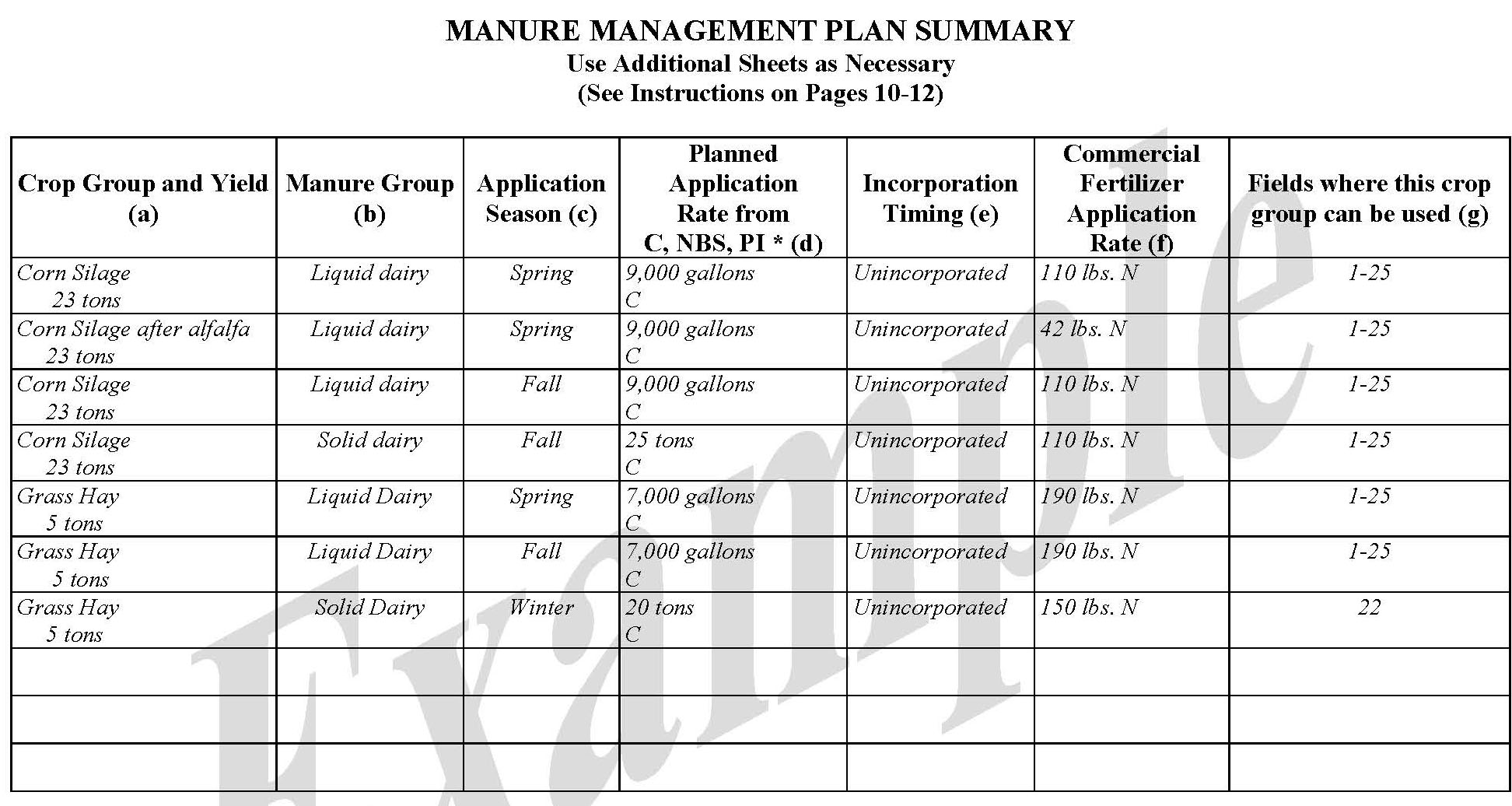 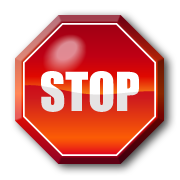 [Speaker Notes: This exercise completes the “Crop Group and Yield (a)” column of the Manure Management Plan Summary worksheet.

Facilitators may want to refer participants  to the completed example of the Manure Management Plan Summary worksheet.  This is page 12 in “Land Application of Manure”.]
Determining Manure Groups
To determine manure groups on the operation first identify the different storage locations on the farm
Where do you physically get the manure to load in the spreader?
Examples: storage tank, box stalls, stacking pad, broiler house

Second, name the manure group
Manure group names should mean something to you
Name should include the animal type
Dairy, swine, poultry, etc.
In some cases the name may need to include the manure type
Liquid or solid
Manure Management Plan Exercise – Page 6
Make a list of your farm’s manure groups on a separate sheet of paper
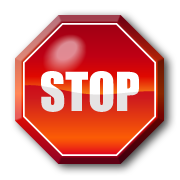 Assigning Manure Groups
Next the manure groups need to be assigned to the crop groups

A crop group will often receive more than one manure group, for example:
Corn silage receives dairy solid and dairy liquid
Each manure group is applied to the crop in different fields
Grass hay receives liquid manure but not solid manure

This requires adding duplicate crop group entries in the Manure Management Plan Summary for each manure group the crop receives
Manure Management Plan Summary (p.6)
Manure Management Plan Exercise – Page 6
Complete Manure Group Column
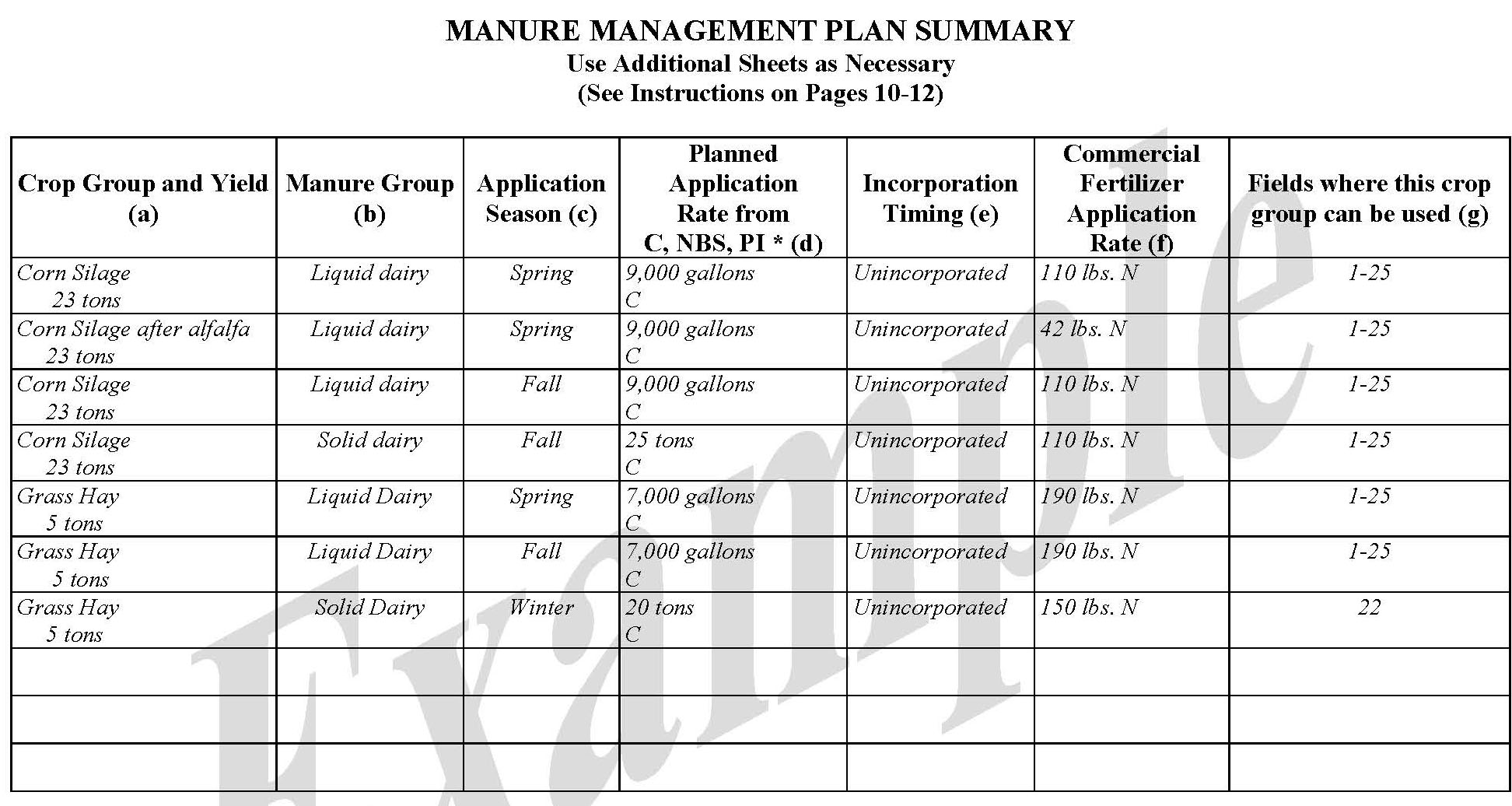 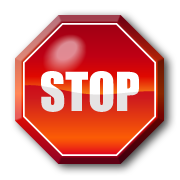 [Speaker Notes: This exercise completes the “Manure Group (b)” column of the Manure Management Plan Summary worksheet.

Facilitators may want to refer participants  to the completed example of the Manure Management Plan Summary worksheet.  This is page 12 in “Land Application of Manure”.]
Determining Application Seasons
Important aspect of manure application management
Determines how much nitrogen will be available to the crop

Two parts to this determination
When is  the manure in a storage location land applied?
One manure group may have different application seasons
Dairy liquid – Spring
Dairy liquid – Fall

Typical application seasons
Spring (or summer)
Fall (early)
Winter (or late fall)

If a manure group is applied to a crop group in different seasons, duplicate crop group entries need to be added
Manure Management Plan Summary (p.6)
Manure Management Plan Exercise – Page 6
Complete Application Season Column
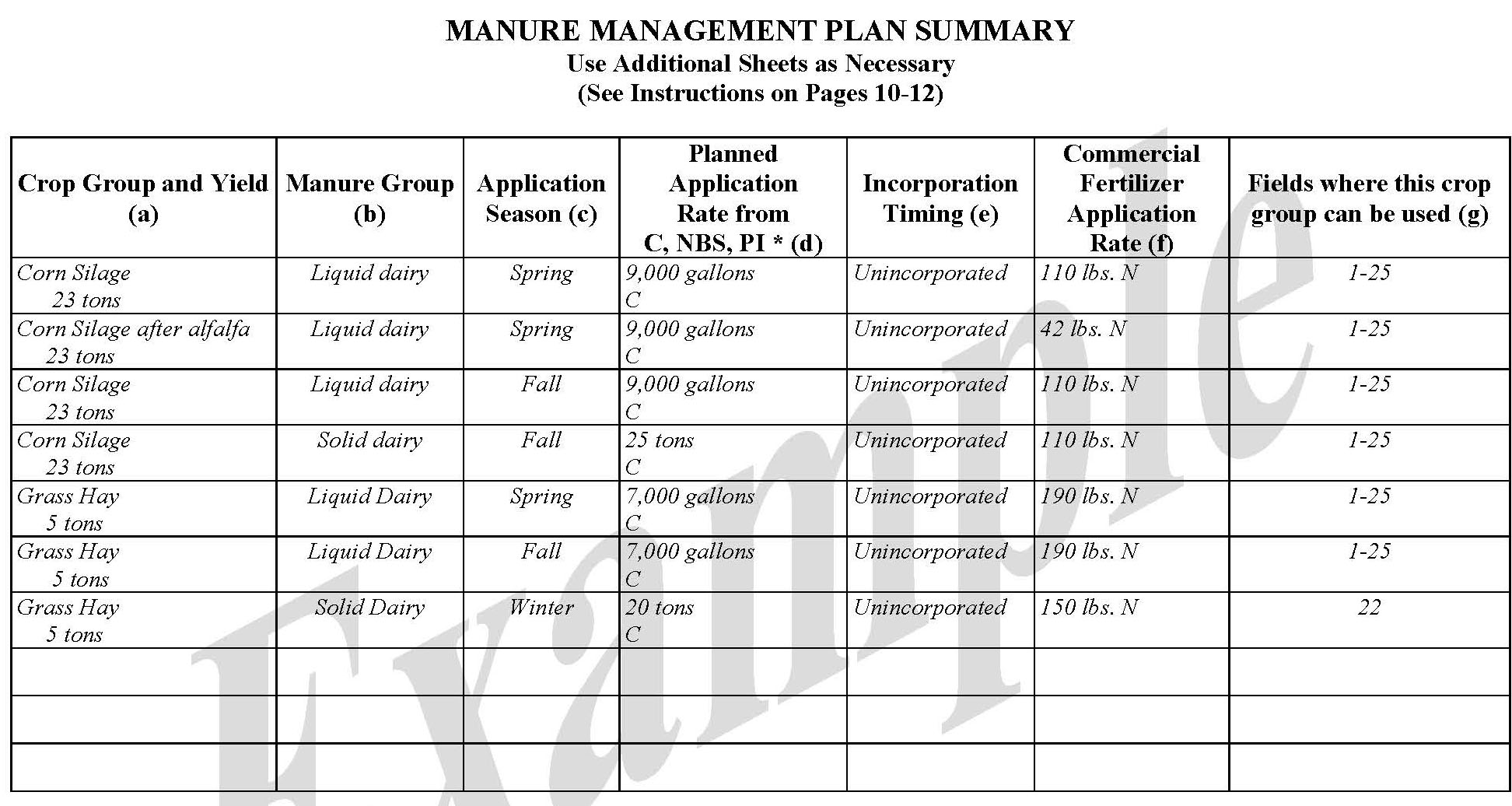 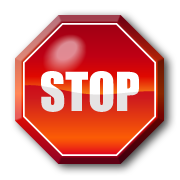 [Speaker Notes: This exercise completes the “Application Season (c)” column of the Manure Management Plan Summary worksheet.

Facilitators may want to refer participants  to the completed example of the Manure Management Plan Summary worksheet.  This is page 12 in “Land Application of Manure”.]
Determining Incorporation Timing
Second important aspect of manure application management
Determines how much nitrogen will be available to the crop

Manure Application Rate Tables (Appendix 1)
Spring incorporation within 1 day
Spring incorporation with 1 week
Spring no incorporation
Fall
Winter with cover crop
Winter no cover crop

Other methods of determining application rates will use the Nutrient Balance Worksheet incorporation options
Manure Management Plan Summary (p.6)
Manure Management Plan Exercise – Page 6
Complete Incorporation Timing Column
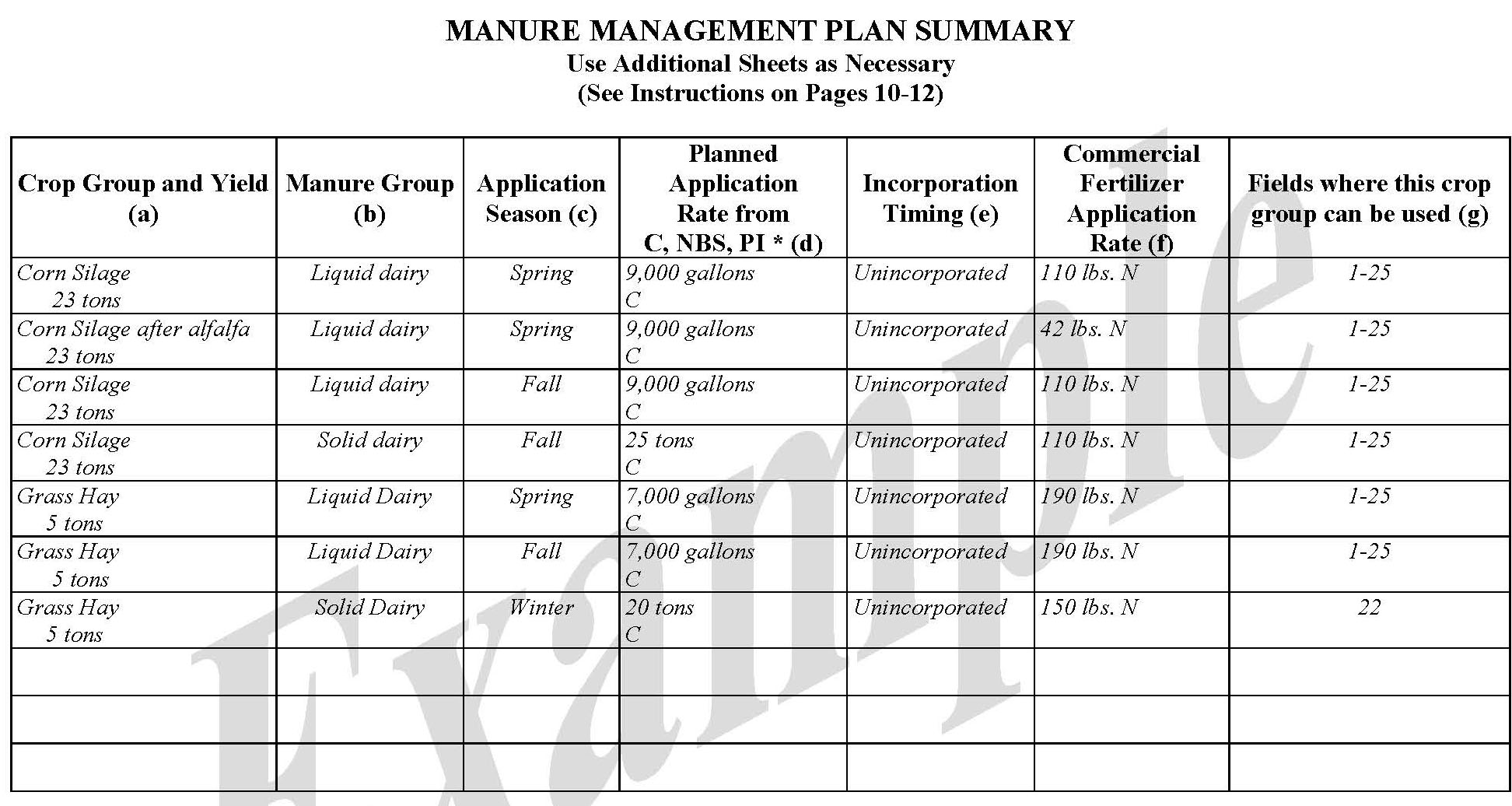 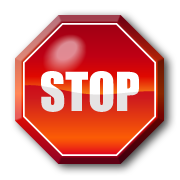 [Speaker Notes: This exercise completes the “Incorporation Timing (e)” column of the Manure Management Plan Summary worksheet.

Facilitators may want to refer participants  to the completed example of the Manure Management Plan Summary worksheet.  This is page 12 in “Land Application of Manure”.]
Determining Planned Application Rates
A manure application rate must be planned for each crop group scenario
A field by field allocation is not required

Rates will be based on nitrogen or phosphorus

Different rates depending on the scenarios developed here:
Crop group
Legumes in the rotation
Yield differences
Manure group
Manure group application season
Manure incorporation timing
Nitrogen or phosphorus basis

A good starting point is to use your current manure application rates
If these rates are known pencil them in the column
Manure Spreader Calibration
Must know actual manure application rates
Planned application rates are worthless without application equipment calibration
Calibration of equipment is the only way to know actual manure application rates
Calibration ensures that application rates are realistic, practical, and attainable

Practical benefits of verifying actual application rates
Avoid over application of nutrients
Inefficient use of nutrients
Not available for other fields
False “need” for supplemental fertilizer
Avoid under application of nutrients
Decrease yield potential

Ideally should be done before planning 
Use current rates as basis for the plan
Later may require modification of the plan
Manure Spreader Calibration Factsheet
Agronomy Facts 68: Manure Spreader Calibration
http://panutrientmgmt.cas.psu.edu/pdf/Facts68.pdf
Typical Application Rates
Use current, typical application rates as a starting point
If known

If planning confirms them
Use as Planned Application Rate

If planning requires a different rate
Use the new Planned Application Rate
Manure Management Plan Summary (p.6)
Manure Management Plan Exercise – Page 6
List Typical Application Rates (If Known)
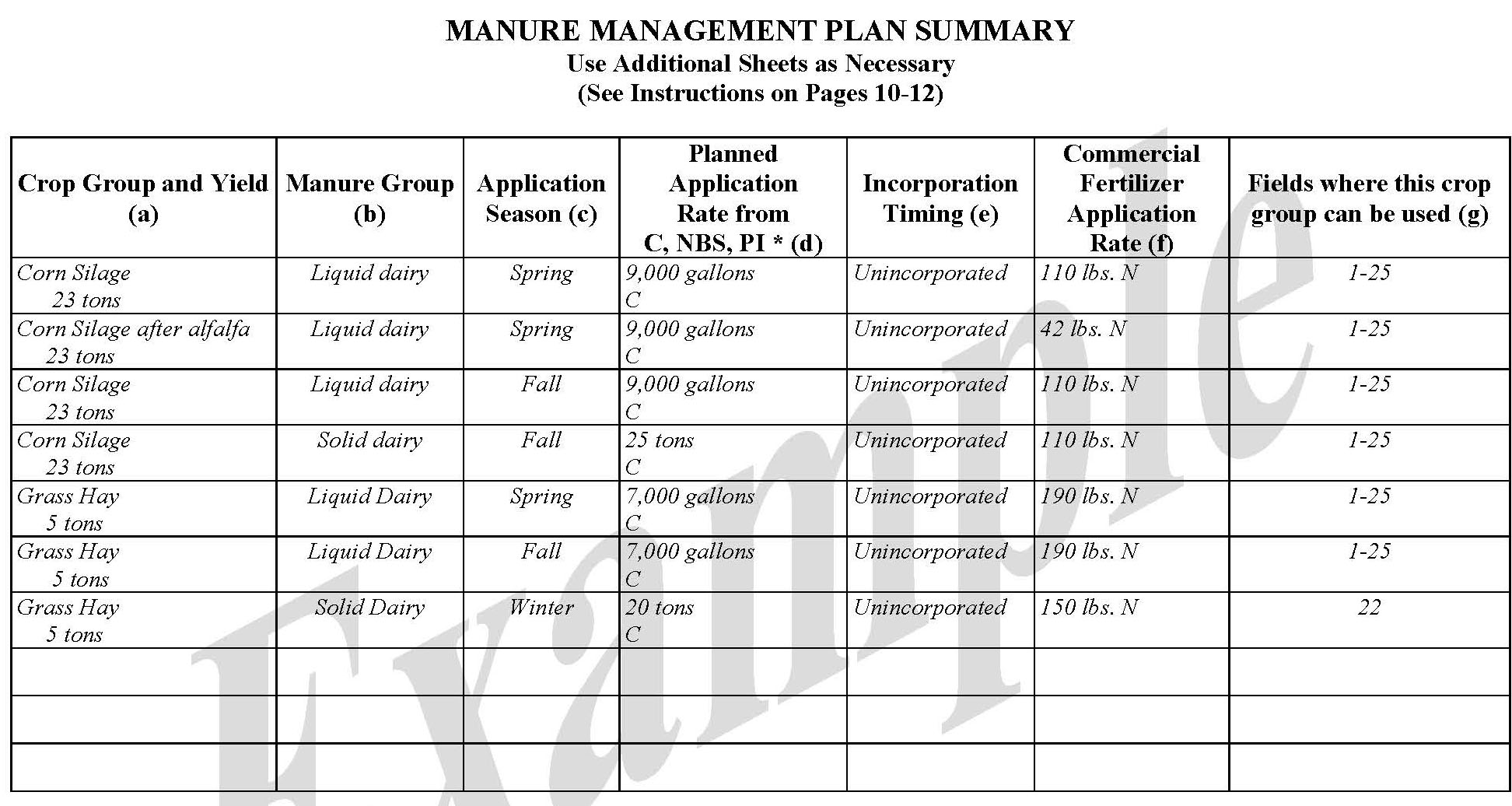 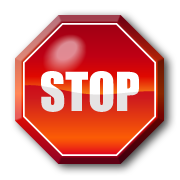 [Speaker Notes: If the farmer knows his typical application rates these can be written in pencil in the “Planned Application Rate (d)” column.  Or they can be noted on a separate piece of paper.]
Determining Planned Application Rates
Three approaches may be used to determine manure application rates
MMM Appendix 1 – Manure Application Rate Tables (“C”)

Nutrient Balance Worksheets (“NBS”)

Nutrient Balance Worksheets incorporating the PA Phosphorus Index (“PI”)
Developed by authorized (trained) specialist
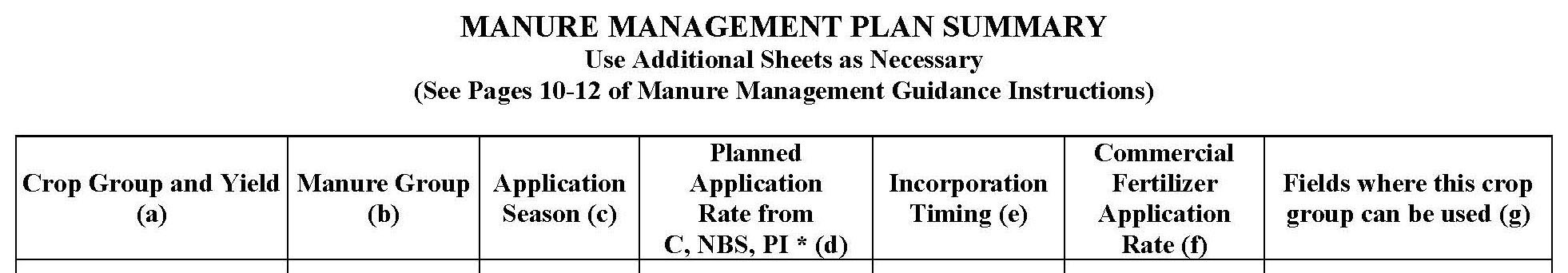 [Speaker Notes: Note:  this presentation illustrates option 1, the Manure Application Rate Tables.]
Simple-Easy-Inexpensive            Complex-Difficult-Expensive
Very Restrictive                                           Maximum Flexibility
Soil Test > 200 ppm P Options
[Speaker Notes: The purpose of this summary table is to illustrate the pros and cons of the different planning options.  The two rows at the top with the arrows are the key points.  If a farmer wants a simple-easy-inexpensive planning process then he will have to settle for more restrictive manure application rates.  To obtain more flexibility in his application rates will require more complexity, and therefore, more time and expense in the planning process.

Facilitators are encouraged to become very familiar with this table and be able to discuss the nuances illustrated.  Otherwise it is recommended that this slide not be used at all.]
Nutrient Balance Sheets
MMM Manure Application Rate Tables
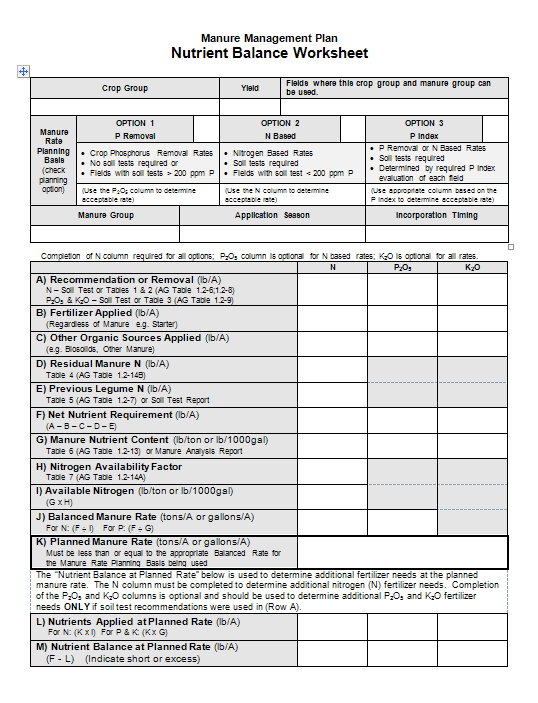 Rate Tables vs. NB Worksheets
Nutrient Balance Worksheets must be used for:
Manure types not included in the Rate Tables
Ostriches, llamas, etc.
Supplemental Tables available for: Sheep & Goats, Turkeys, and Veal

Crops not included in the Rate Tables
Alfalfa, soybeans, etc.

Double cropping

Multiple applications of manure
Different seasons of application
Different manure types

Winter application rates higher than permitted when using the Rate Tables
Phosphorus removal rate
Soil Test Reports
Nitrogen based manure rate options require soil tests
Must be current within last 3 years

N based rates can only be used on fields with P levels < 200 ppm
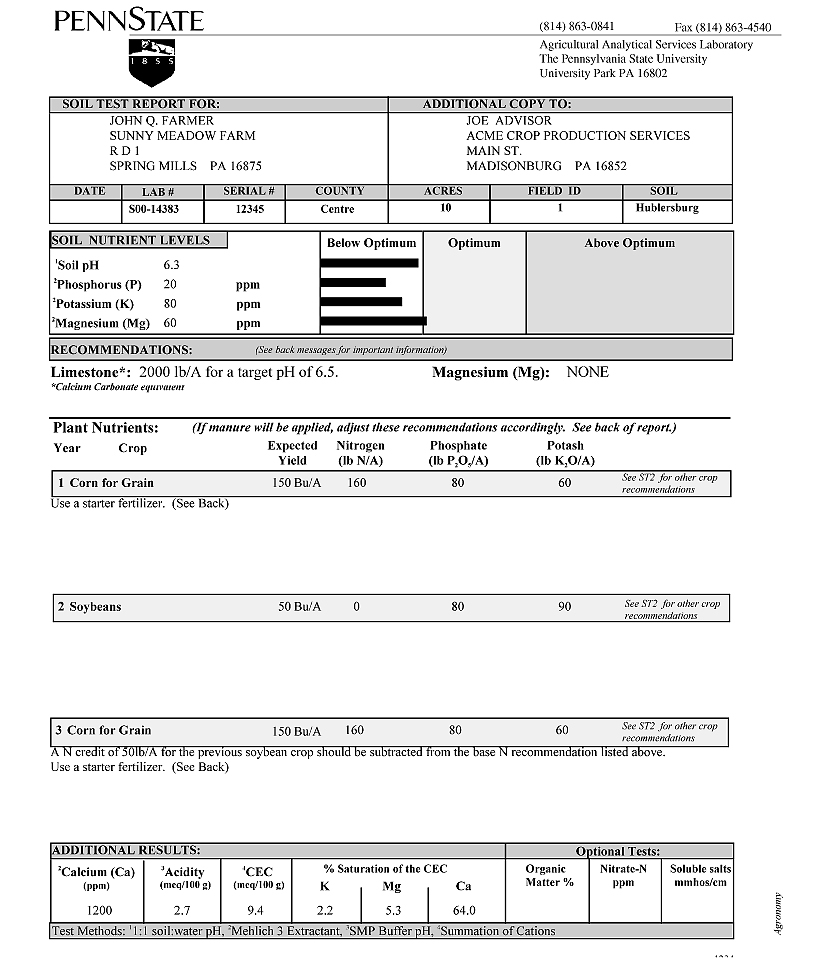 [Speaker Notes: This and the following soil test slides are optional.  The intent is to help farmers find the ppm P on their soil test reports]
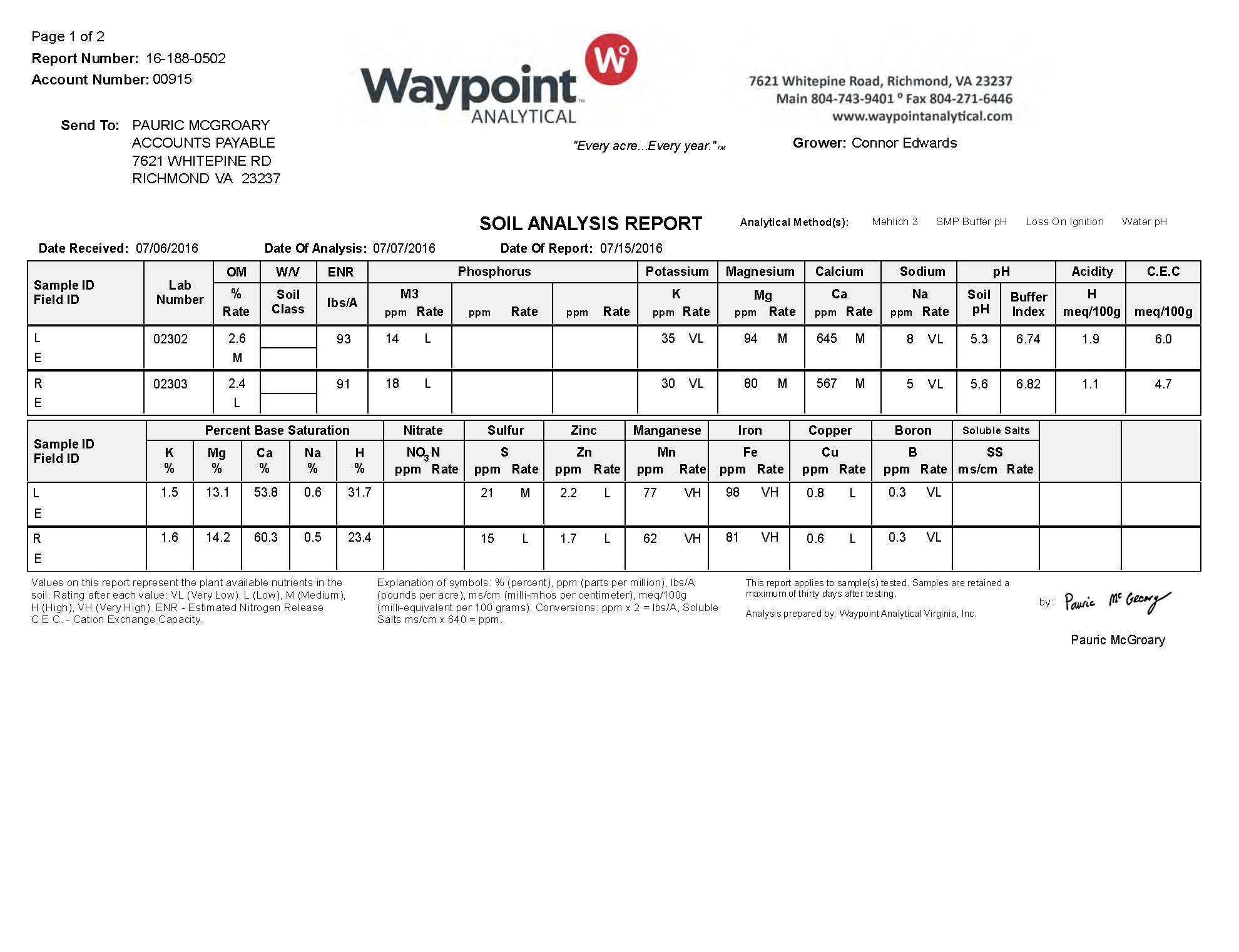 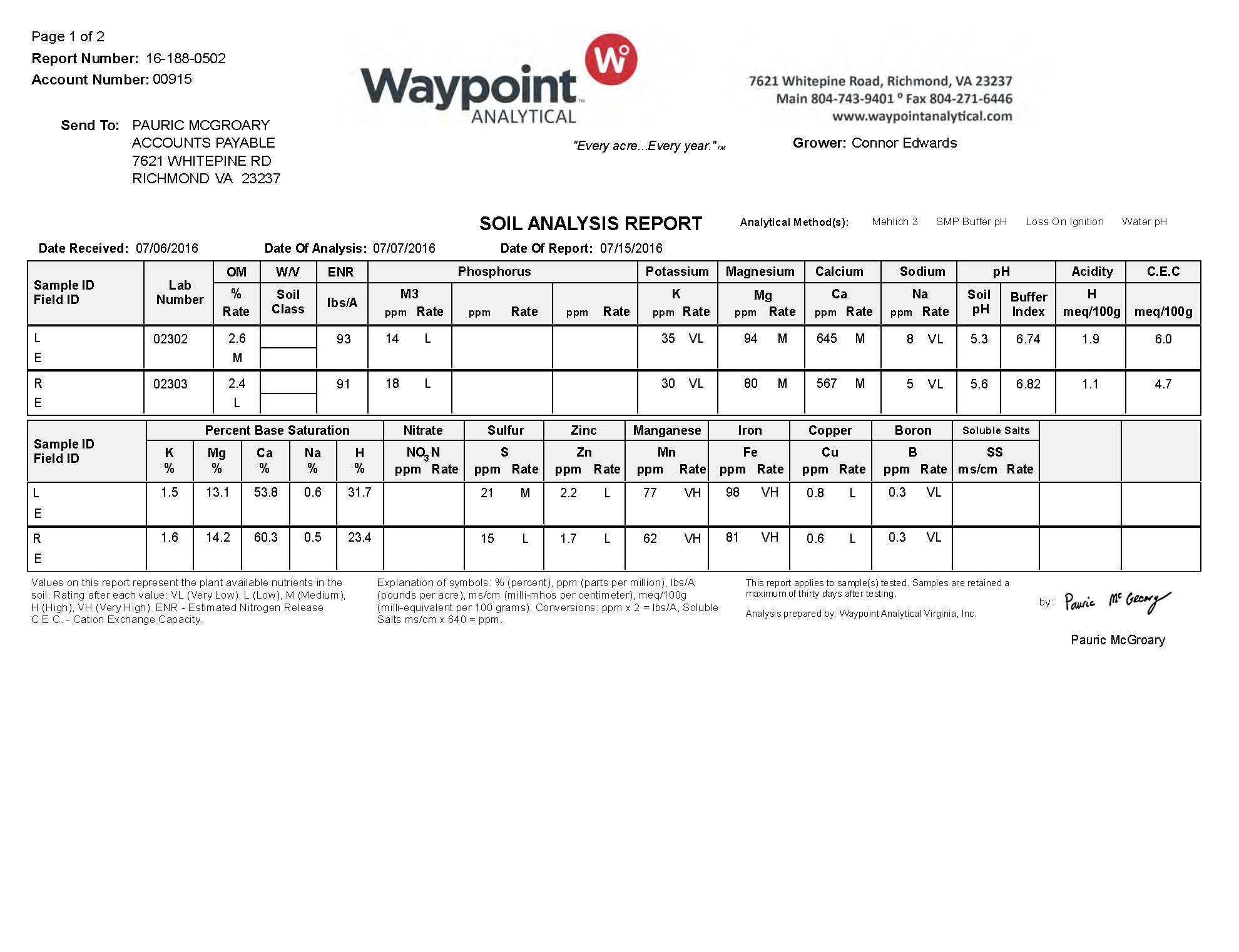 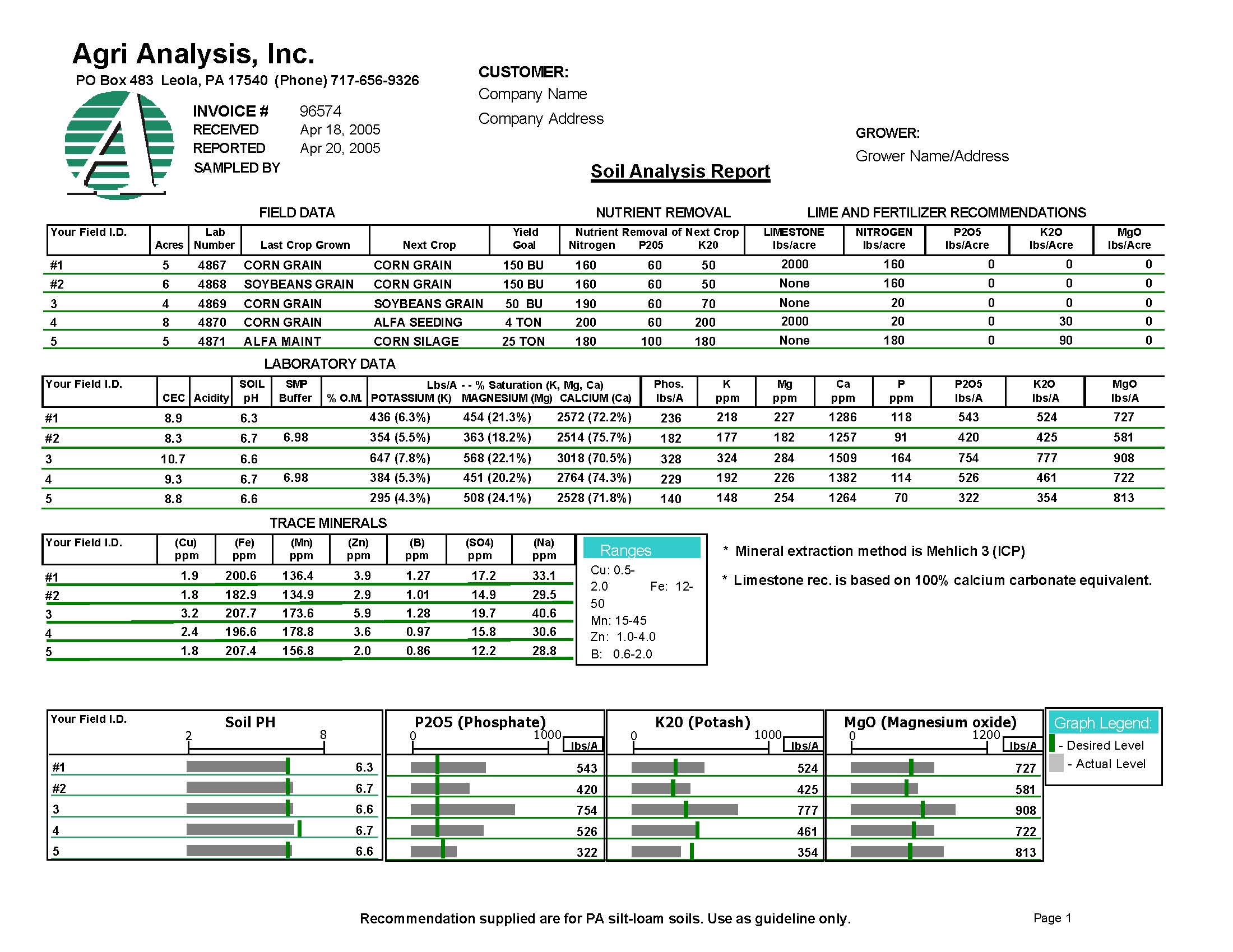 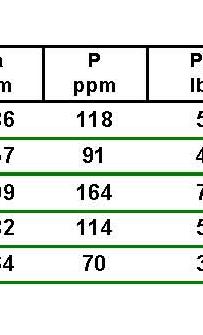 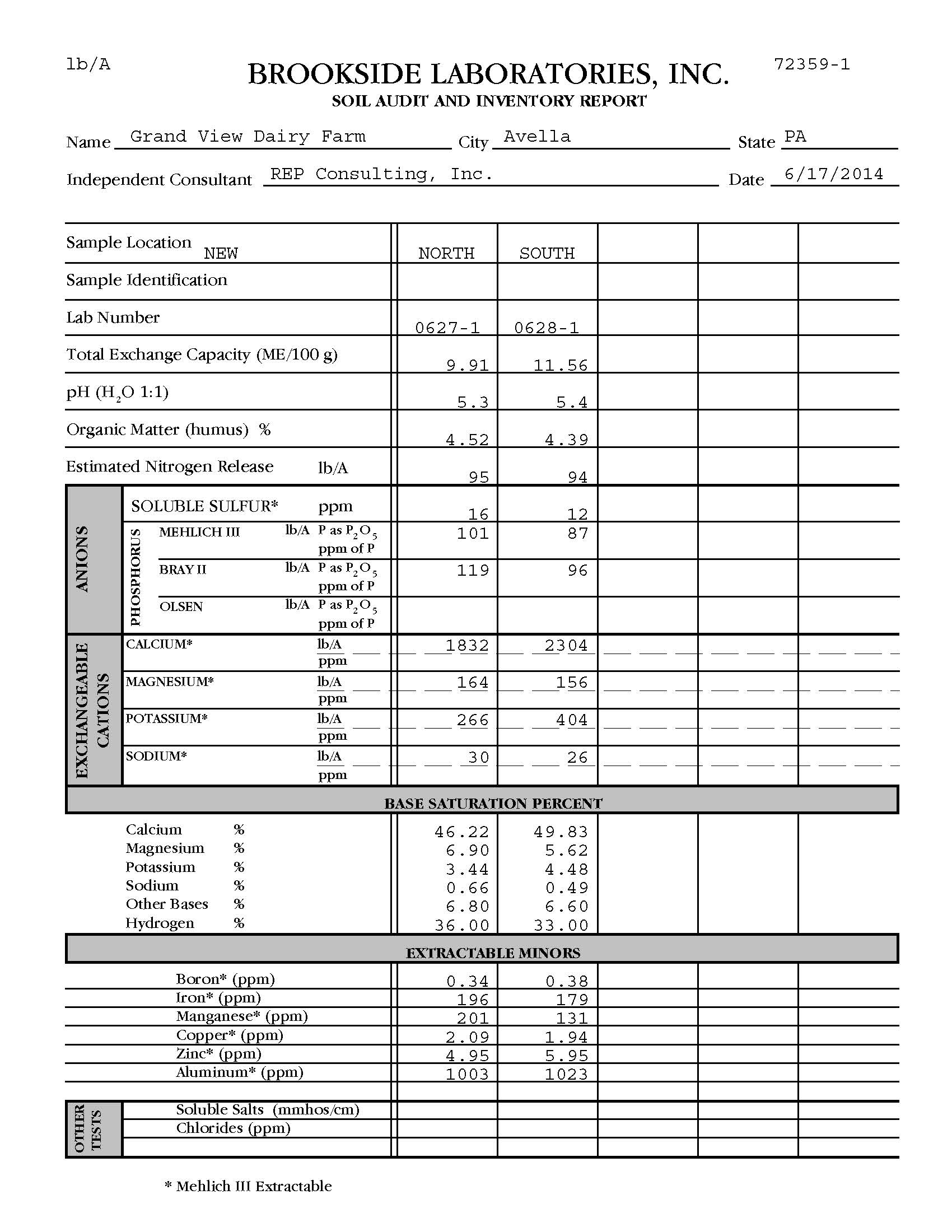 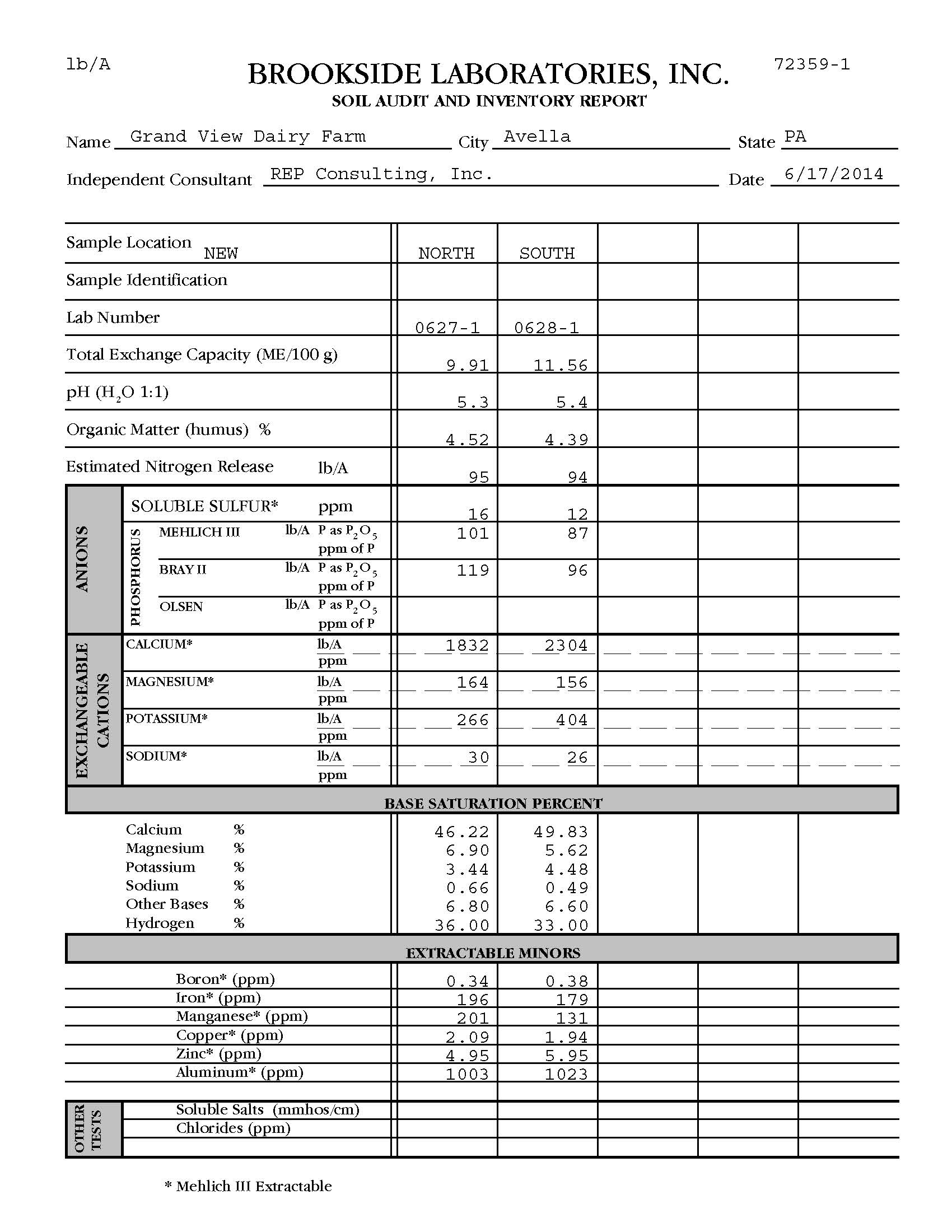 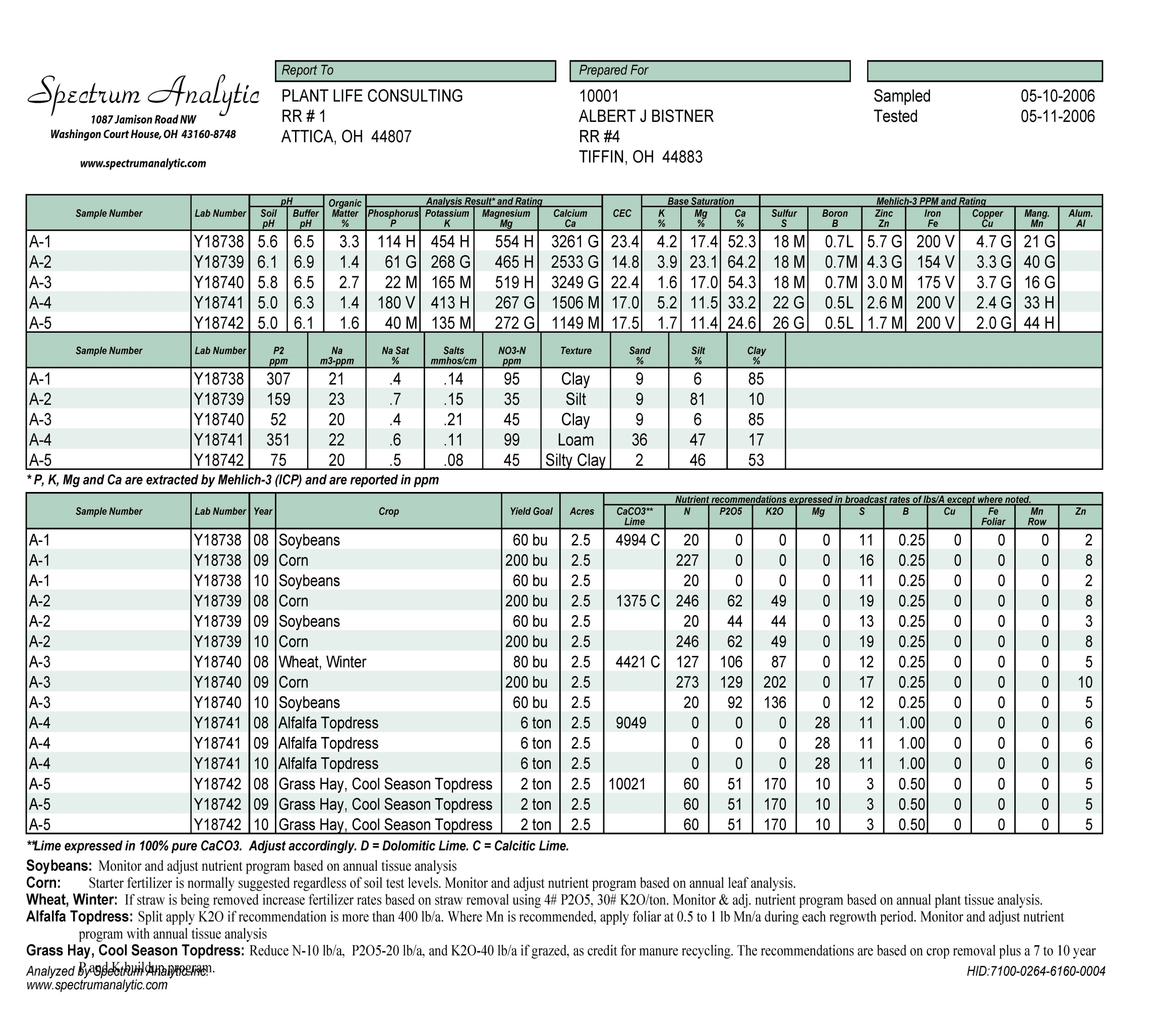 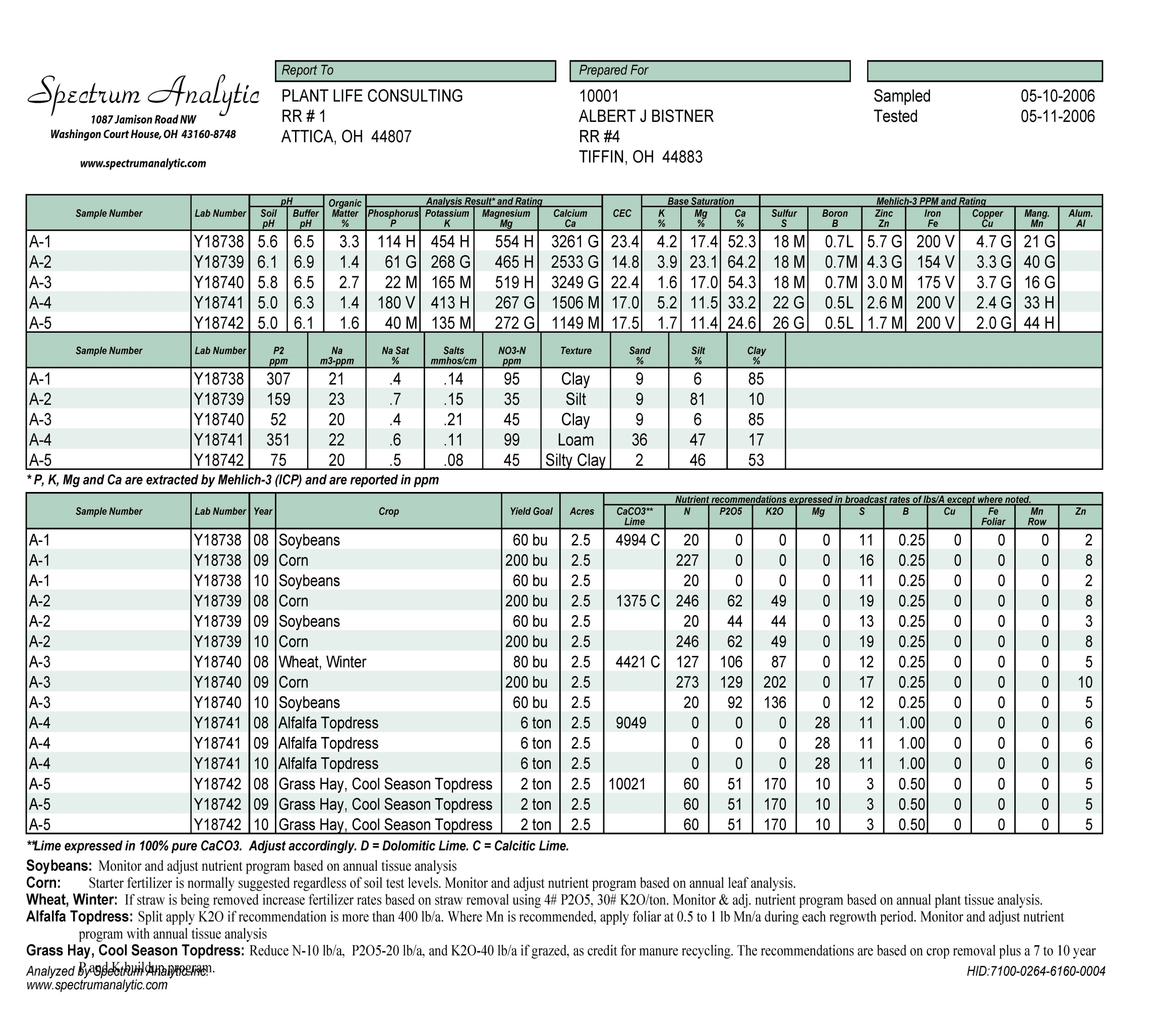 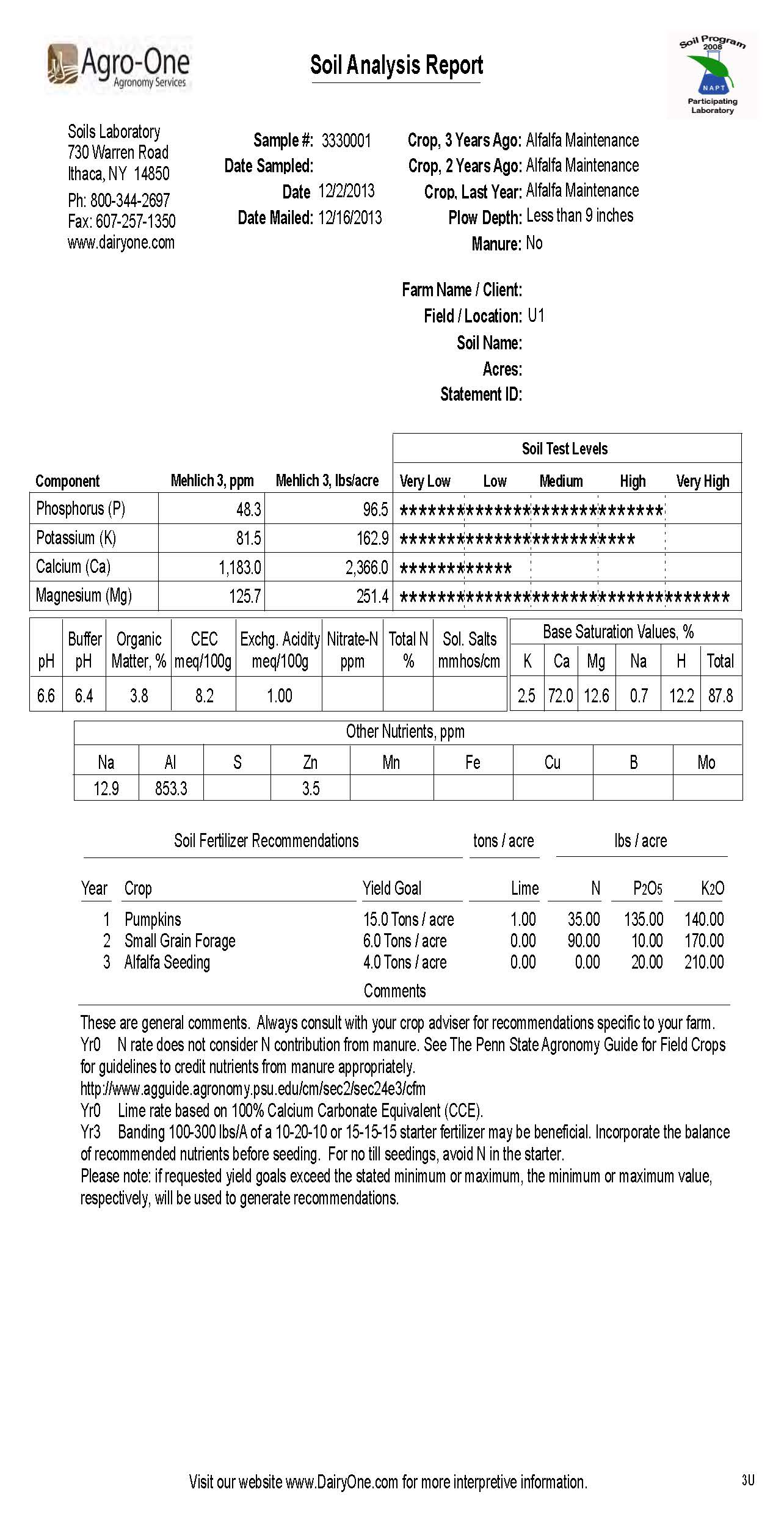 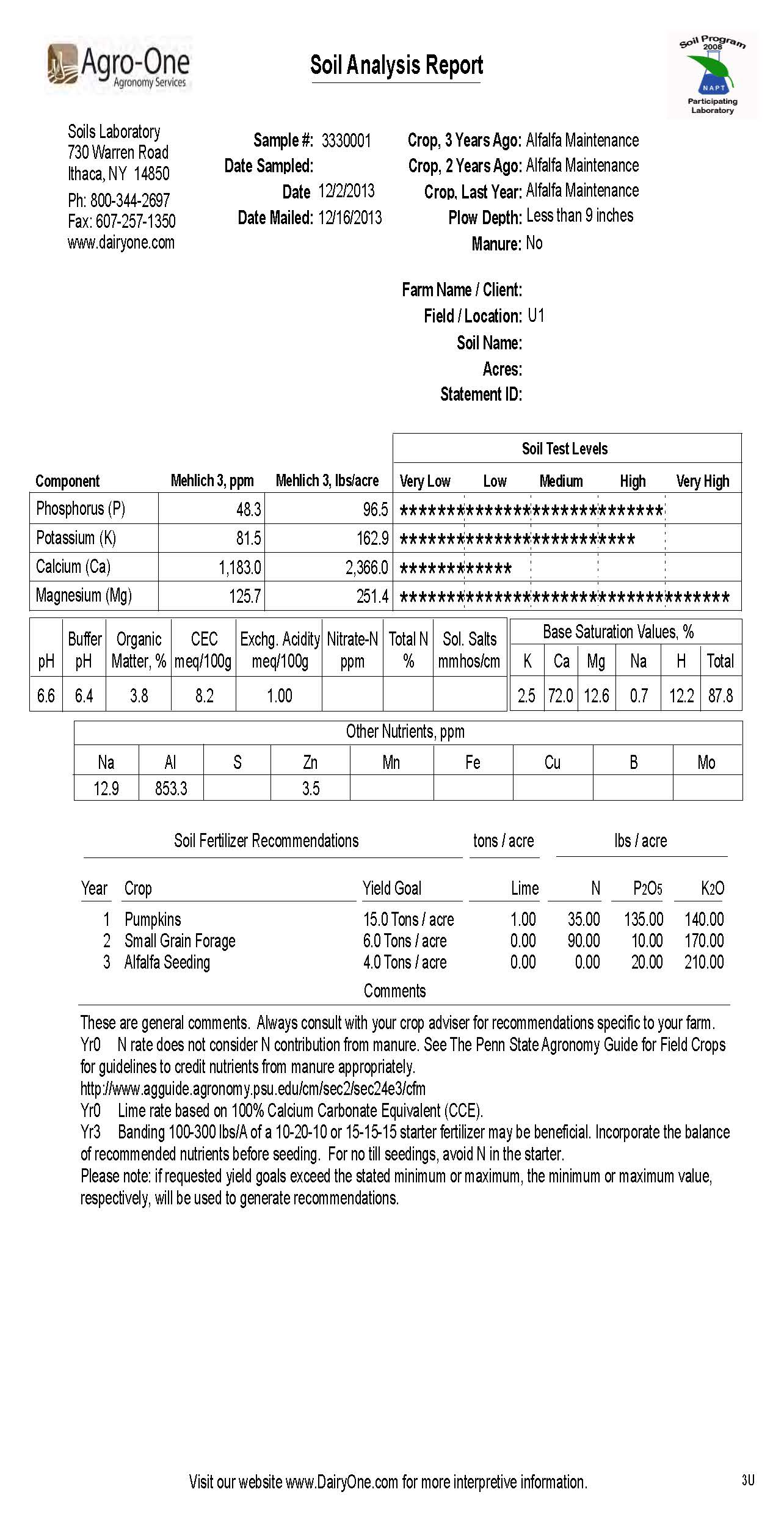 Using the MMM Manure Application Rate Tables
[Speaker Notes: Example #1.]
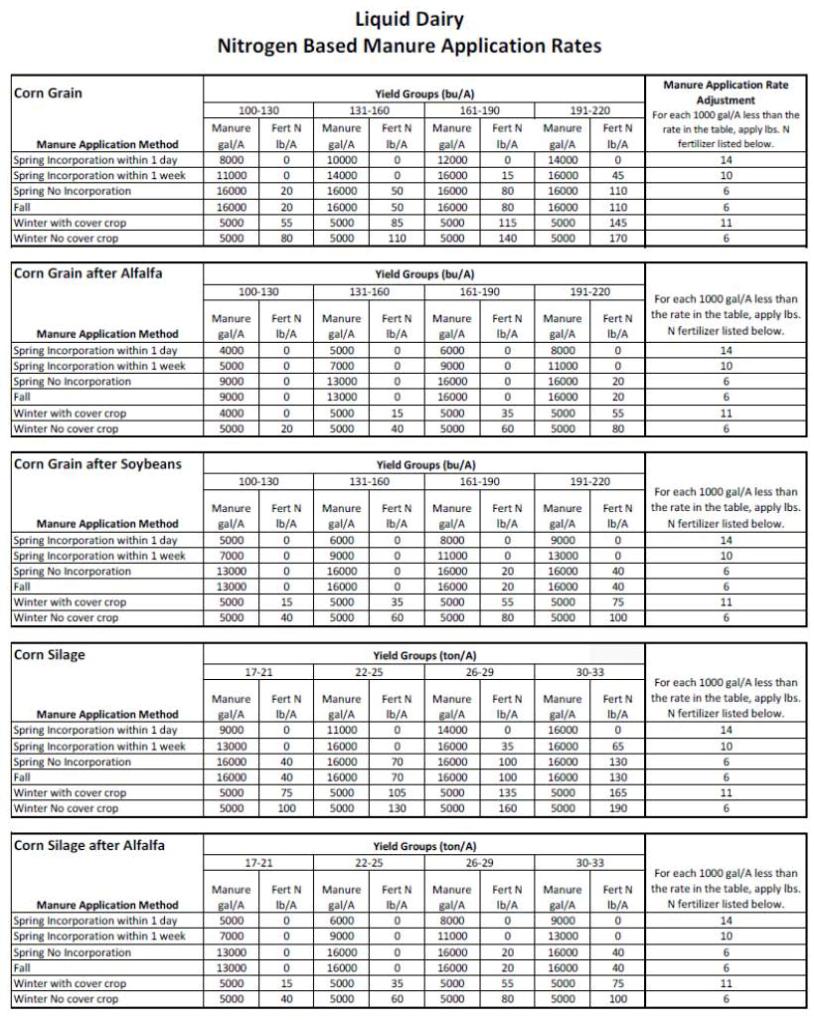 Step 1: Find the table in the back of the MMM (Appendix 1) for:

  1.  Rate basis N or P
  2.  Type of manure 


Step 2: Find the crop in the table
Find the yield at the top
Find the application method in the left column
Read the rate from the table
No more than 9000 gal/A of liquid manure can be applied in a single application. 

Spilt higher rates into multiple applications.

N based rates N are also limited to 3X P removal
Using the MMM Manure Application Rate Tables
Farmer’s normal rate = 9000 gal/A.

This is less than the table rate of 16,000 gal/A.
Therefore the normal rate is OK.
Commercial Fertilizer & Fields
Complete the “Fields where this crop group can be used” column
Include all the fields that potentially have this management scenario over the crop rotation
Frequently this is all the fields on the farm

Complete the “Commercial Fertilizer Application Rate” column for each crop group scenario
Allowable Rate = 16,000 gal/A   +  70 lb N/A
Planned Rate = 9000 gal/A

Difference = 7000 gal/A x 6 lb N/1000 gal = 42 lb additional fertilizer N required per acre 
Total Fertilizer Required = 70  + 42 = 112 lb N/A
Using the MMM Manure Application Rate Tables
Using the MMM Manure Application Rate Tables
[Speaker Notes: Example #2 – Winter Application.]
Winter Application Rates
All winter application rates are capped at the MMM limits
Liquid Manure - 5000 gallons per acre
Non-Poultry Dry Manure – 20 tons per acre
Poultry Dry Manure – 3 tons per acre
Using the MMM Manure Application Rate Tables
The farmer’s normal rate (25 ton/A) would not be acceptable for this crop group because of the winter application rate limit.
Using the MMM Manure Application Rate Tables
Manure Management Plan Exercise – Page 6
Complete Planned Application Rates, Fertilizer & Fields
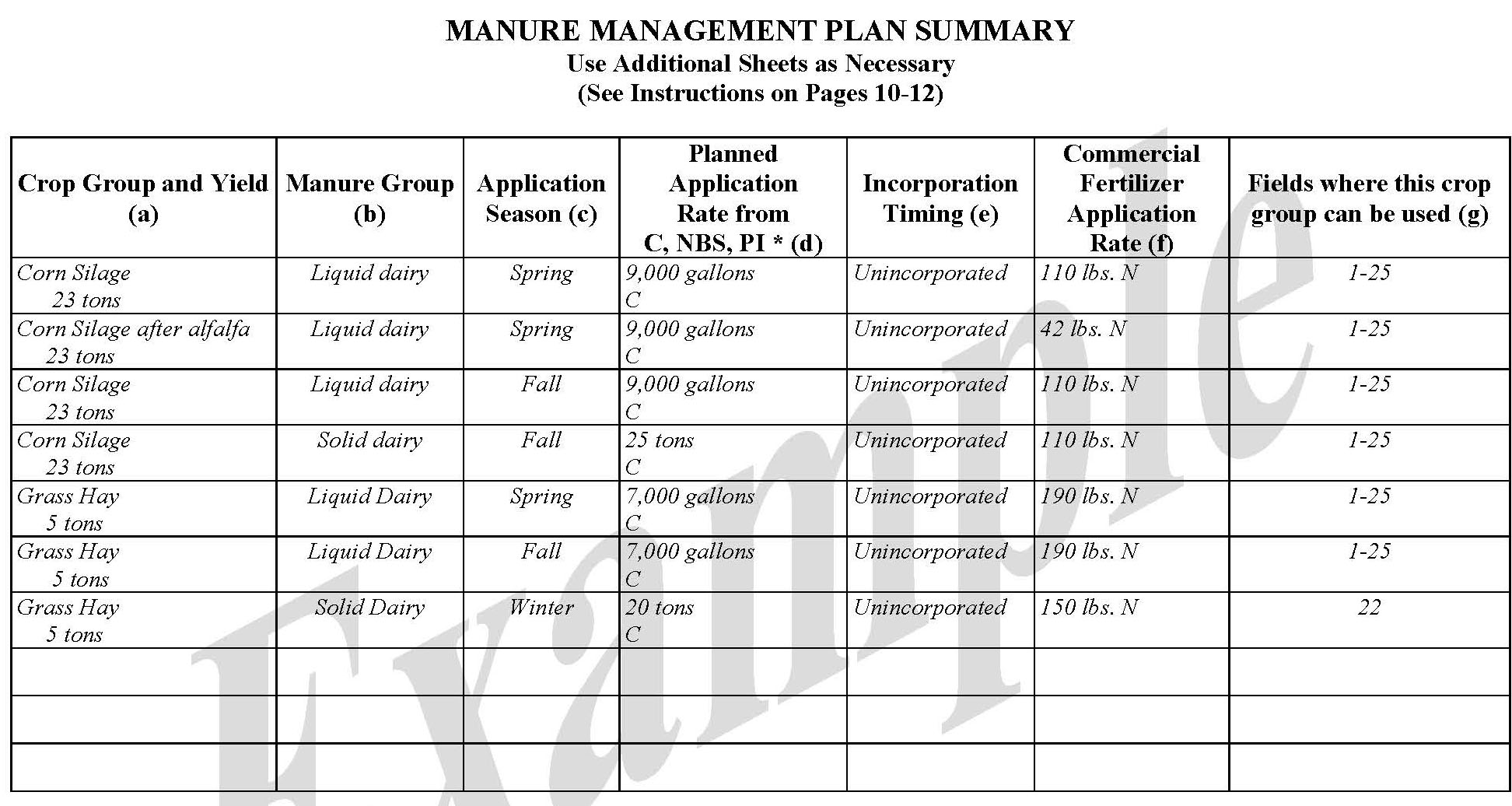 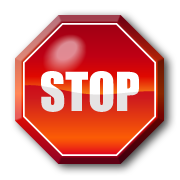 [Speaker Notes: This exercise completes the “Planned Application Rate (d)”, “Commercial Fertilizer Application Rate (f)”, and Fields (g) columns of the Manure Management Plan Summary worksheet.

Facilitators may want to refer participants  to the completed example of the Manure Management Plan Summary worksheet.  This is page 12 in “Land Application of Manure”.]